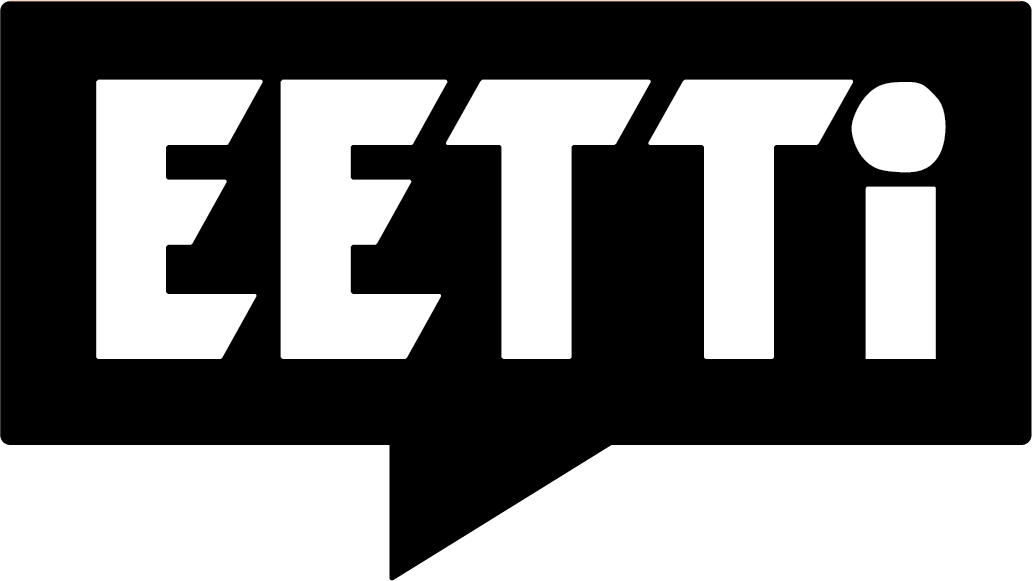 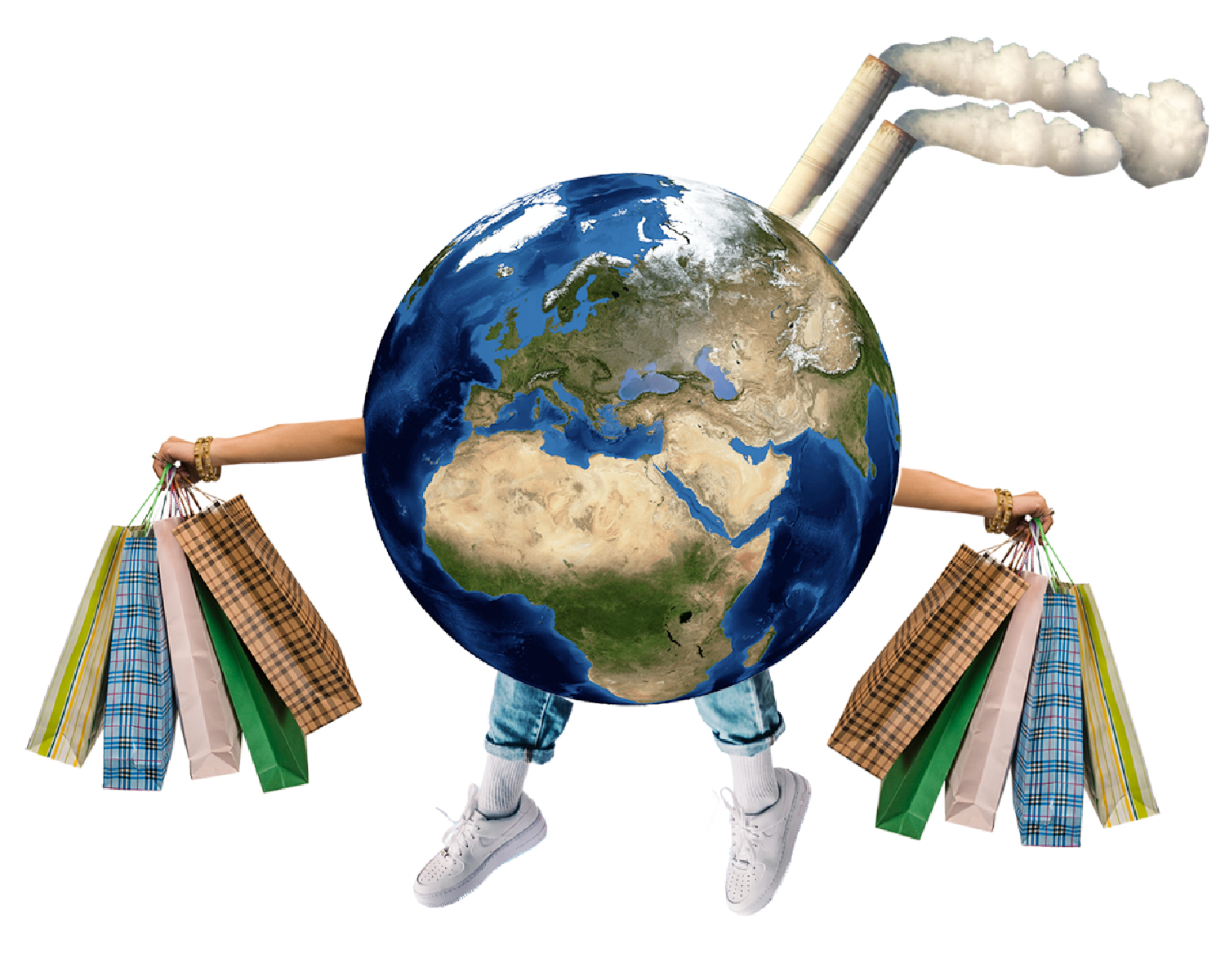 VASTUULLISUUS-
KOULU
Tässä työpajassa:
Lyhyt historiakatsaus kuluttamiseen
1.
Globaalit tuotantoketjut: tietovisa
2.
3.
Tehtävä: Vastuullisuusselvitys
Yritysvastuu, kestävä kuluttaminen & aktiivinen kansalaisuus
4.
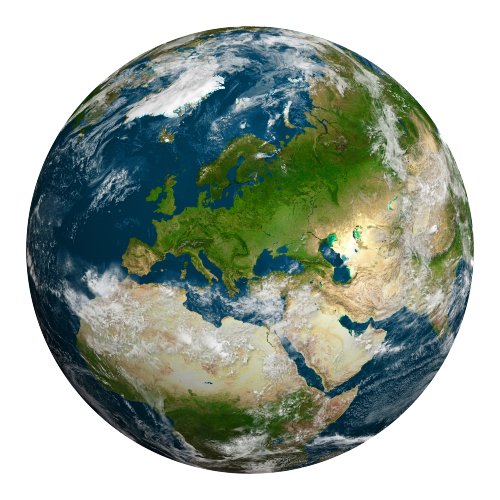 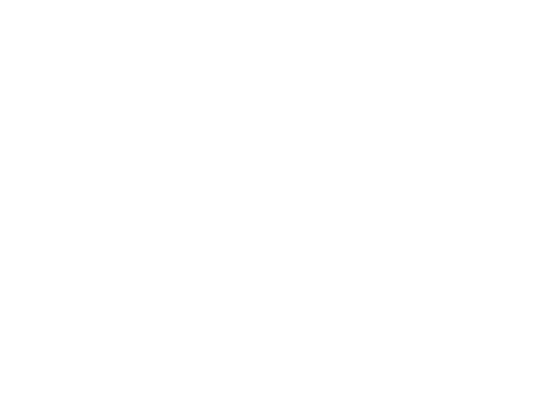 Vastuullisuus?
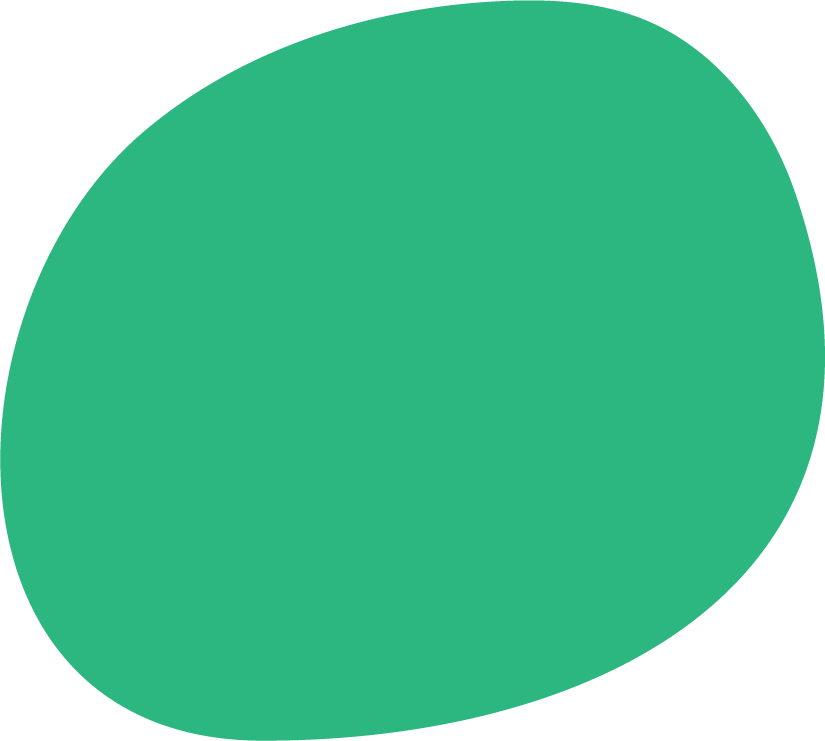 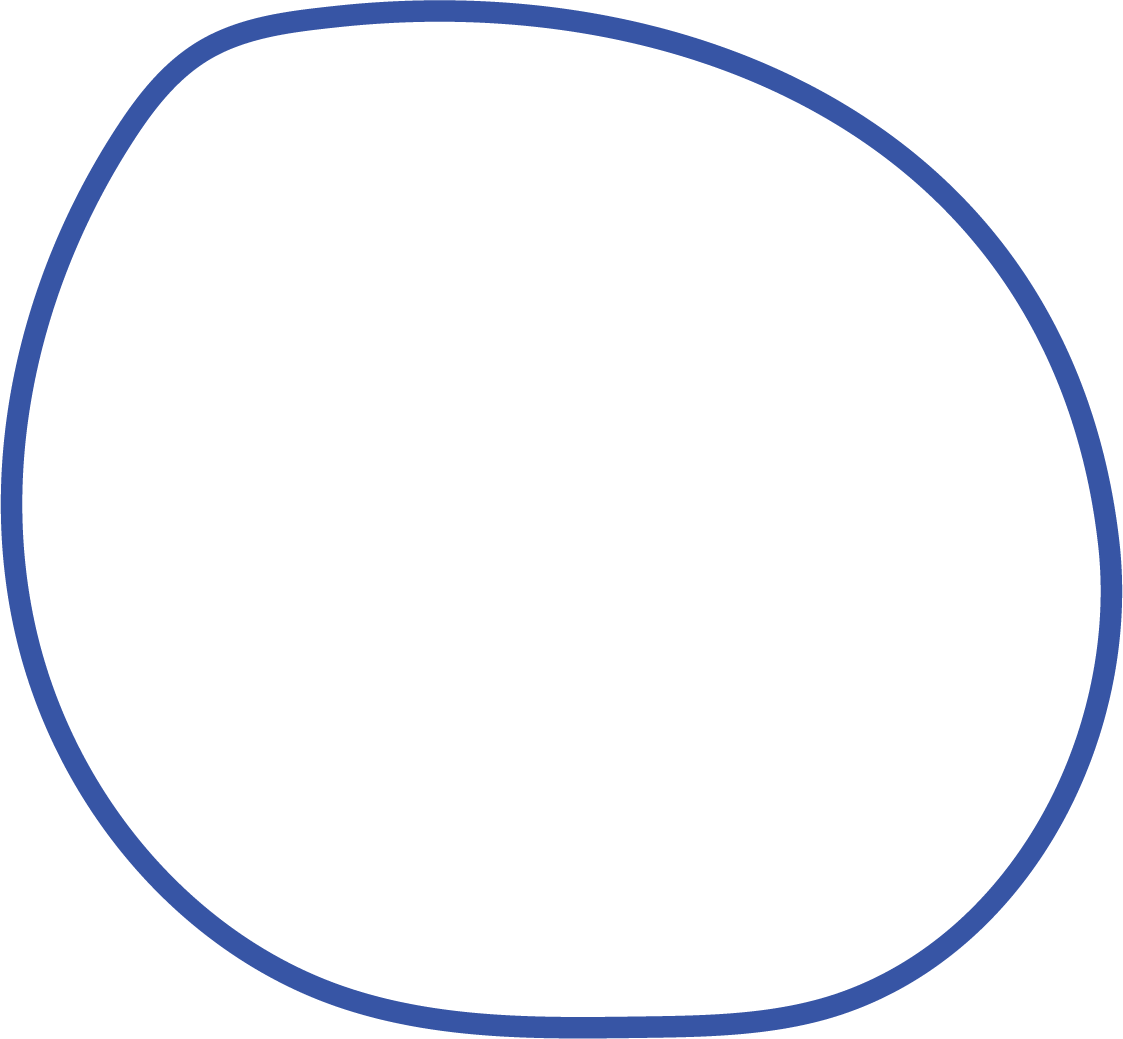 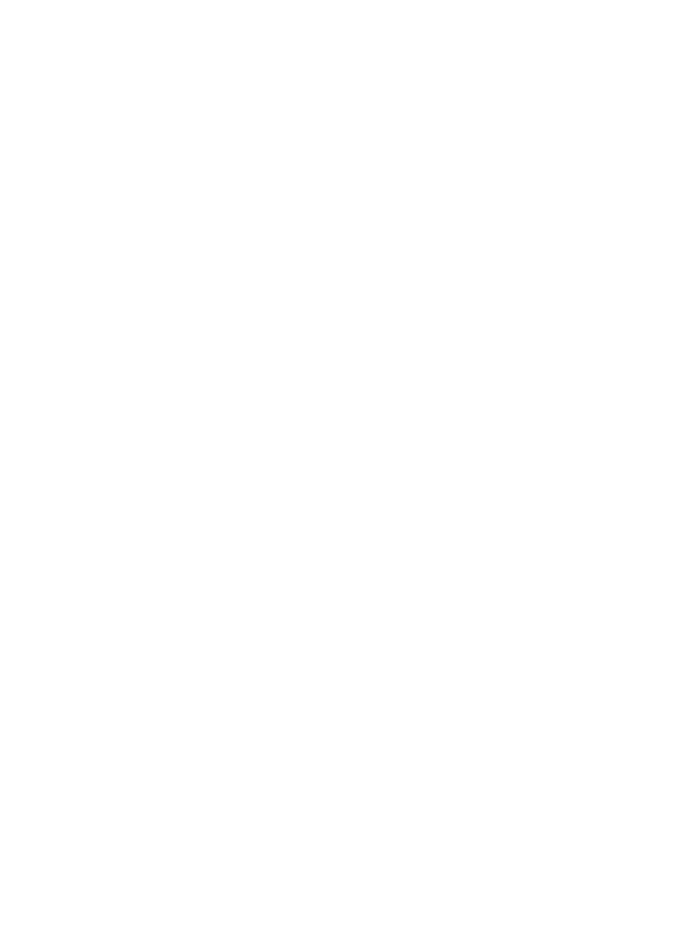 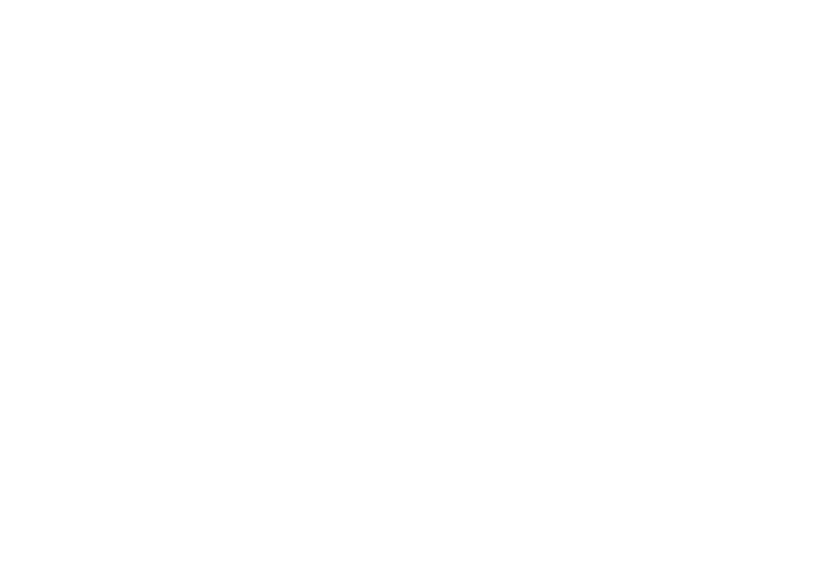 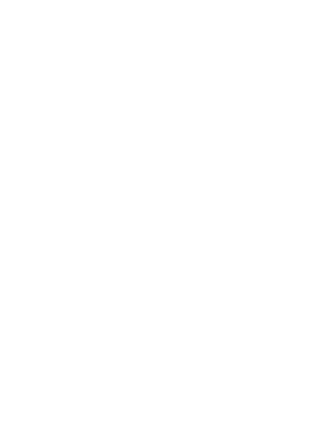 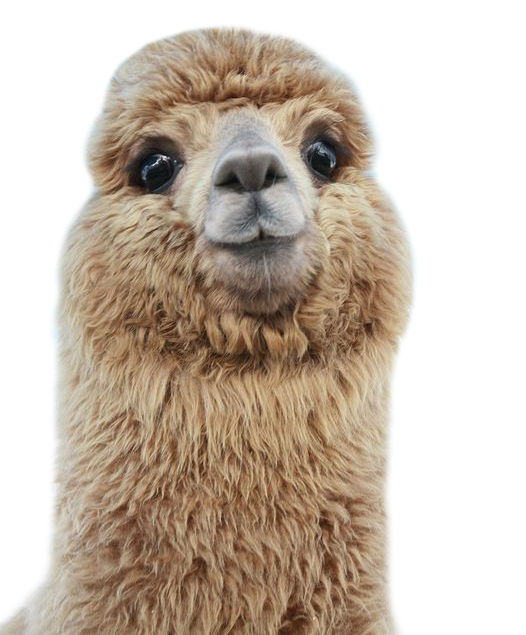 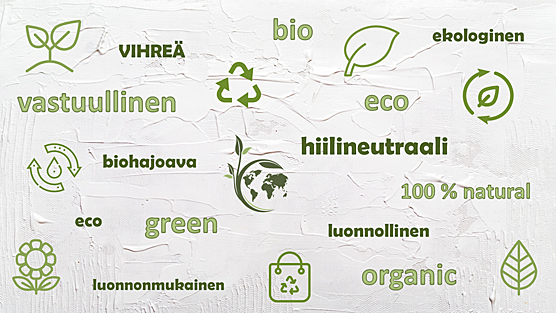 Kuva: Syke
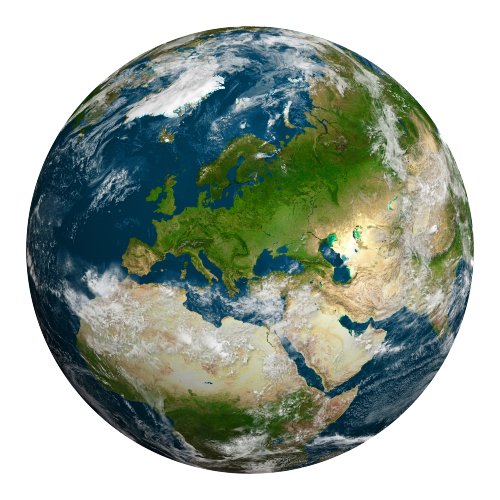 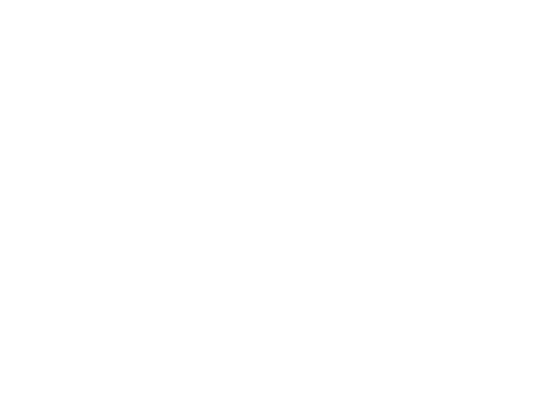 Vastuullisuus!
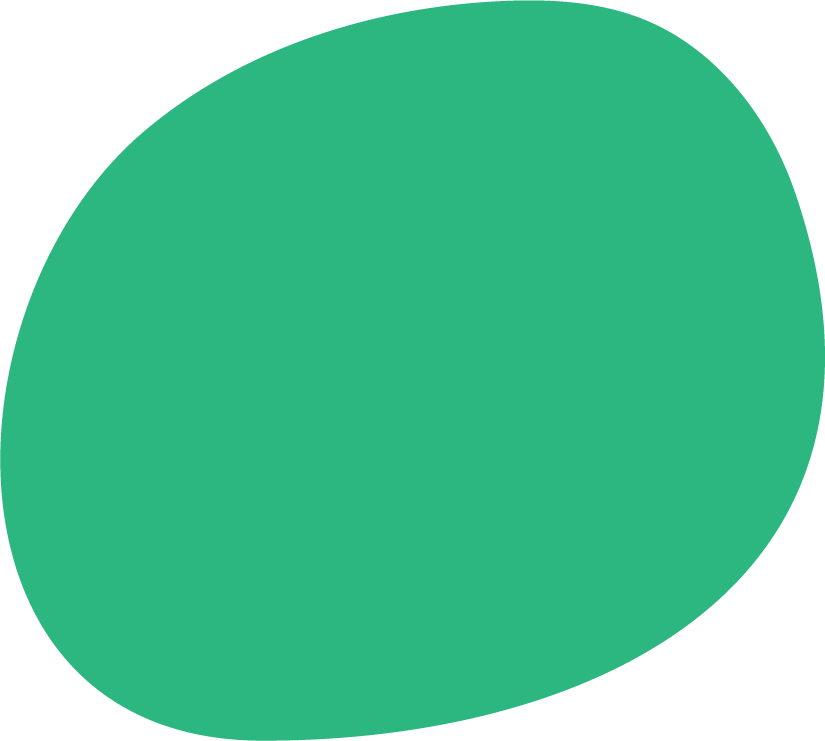 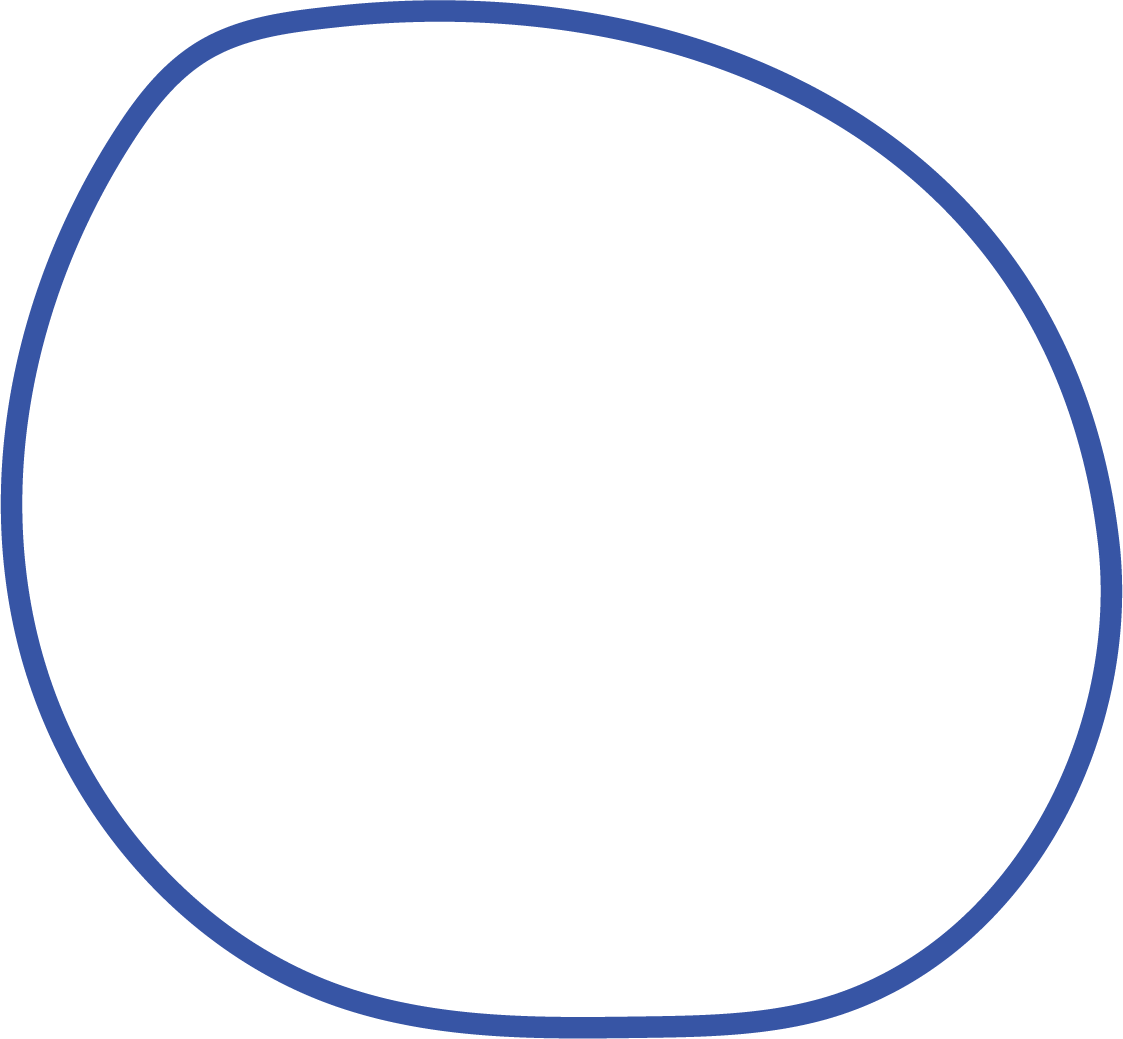 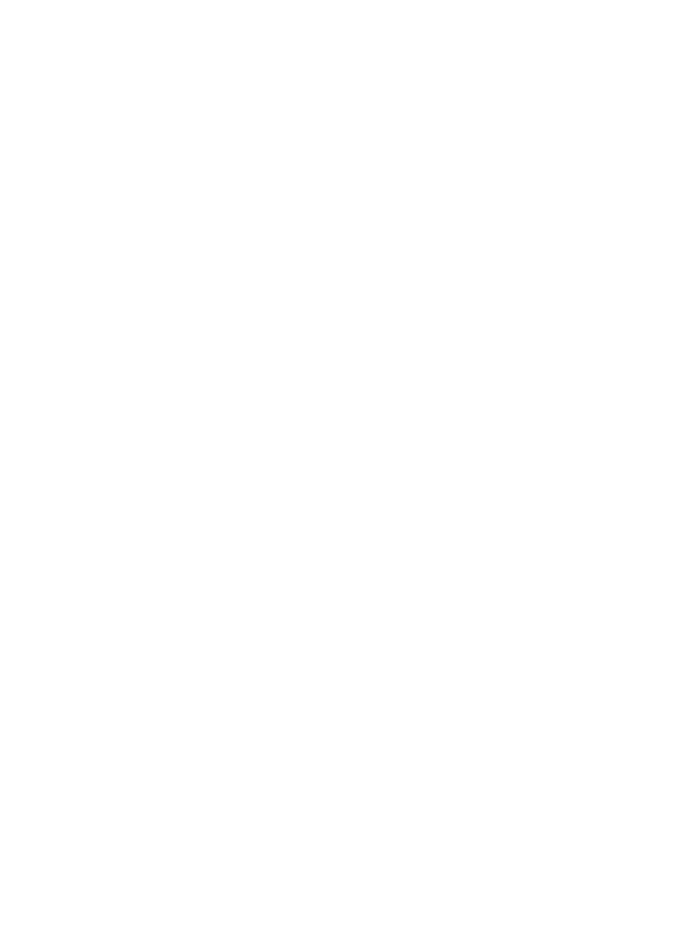 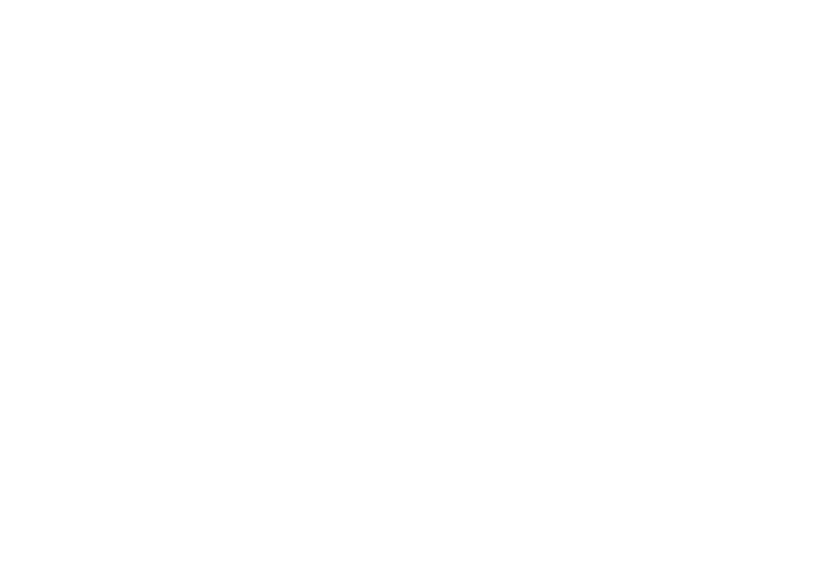 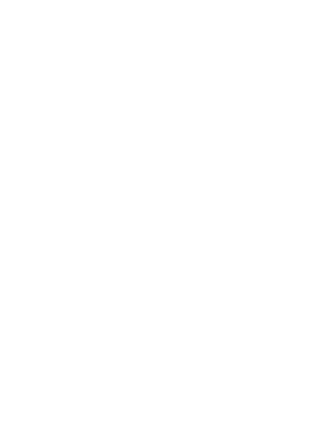 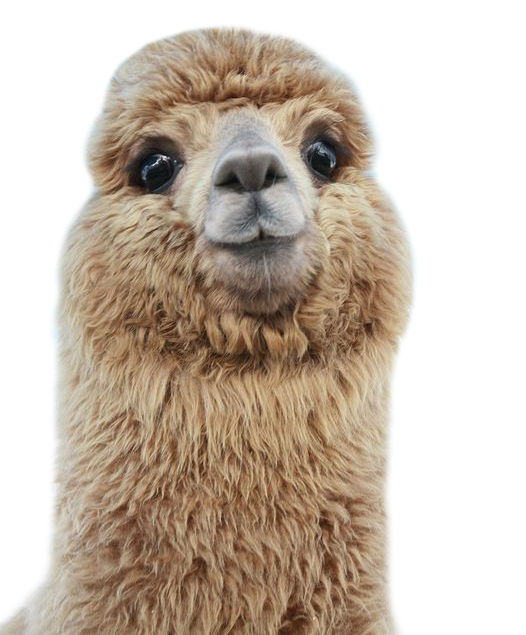 Lyhyt historiakatsaus: 
Kuluttaminen 
Suomessa
Ultrapikamuoti 
Somen nousu
Pikamuoti
Verkkokauppa
Elintaso nousee
Kohtuullisuus, säästäväisyys
Kiihtyvä kuluttaminen
Maatalous
Omavaraisuus
1900
1950
1980
2000
2020
Tietovisa: 
Globaalit tuotantoketjut
Kysymys 1:

Kuinka paljon vettä käytetään yhden puuvillaisen paidan tuottamiseen?
Oikea vastaus:
2700 litraa
Puuvillan viljelyyn tarvitaan valtavasti vettä 
Luonnon monimuotoisuuden väheneminen
Polyesteri: ilmastokuorma
Kierrättämällä tuotetut kuidut
Kysymys 2: 

Totta vai tarua?
Suurin osa älypuhelimien päästöistä
muodostuu niiden käyttövaiheessa.
Oikea vastaus:
Tarua
Suurin osa päästöistä muodostuu tuotantovaiheessa: puhelimet muodostuu erilaisista metalleista, lasista ja muovista 
Ihmisoikeusongelmat 
Paras tapa pienentää hiilijalanjälkeä?
Kysymys 3: 

Mitä tarkoitetaan suunnitellulla vanhenemisella?
Oikea vastaus:
Strategiaa, jolla tarkoituksenmukaisesti lyhennetään tuotteiden käyttöikää
Tarkoituksena luoda tarve ostaa uusi tuote
Esim. vanhempiin puhelinmalleihin ei tarjota uusia päivityksiä
Psykologinen vanheneminen
Kysymys 4:

Mitä tarkoitetaan elämiseen riittävillä palkoilla?
Oikea vastaus: 
Palkkaa, jolla työntekijä ja hänen perheensä voivat saavuttaa kohtuullisen elintason.
Elämiseen riittävä palkka mahdollistaa:
ravitsevan ruoan
riittävän asumisen ja vaatetuksen
pääsyn terveydenhuoltoon 
mahdollisuuden koulutukseen 
säästöjen kerryttämiseen
Oikeus elämiseen riittävään palkkaan on YK:n tunnustama ihmisoikeus!
Kysymys 5:

Mitä tarkoitetaan tehdaslistalla?
Oikea vastaus:
Taulukko, johon on listattu tuotantopaikat, joissa yritys valmistuttaa tuotteitaan
Yritykset helpommin vastuuseen
Läpinäkyvyys on tärkeä osa vastuullisuutta
Tietovisan yhteenveto
Lyhyt parikeskustelu:

Opitko uutta? 
Mikä oli yllättävintä? 
Mikä oli jo tuttua?
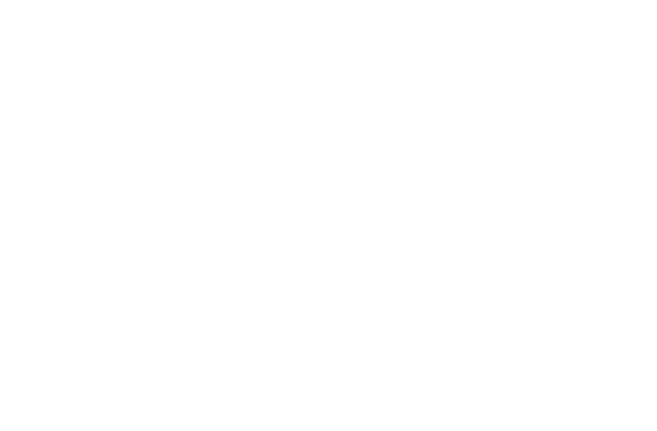 Tehtävä:
Vastuullisuusselvitys
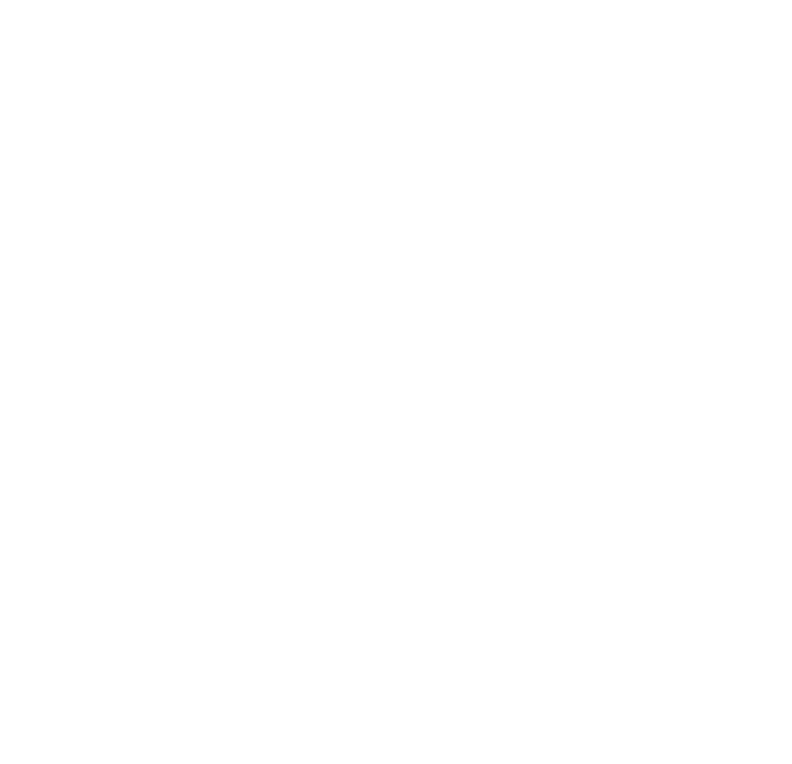 Tehtävä: Vastuullisuusselvitys
Valitse yksi vaatebrändi, jota haluat tarkastella. 
Etsi vastaukset kysymyksiin joko suoraan yrityksen verkkosivuilta tai Googlen avulla. 
Kun olet löytänyt vastauksen, kirjoita se vastauskenttään.
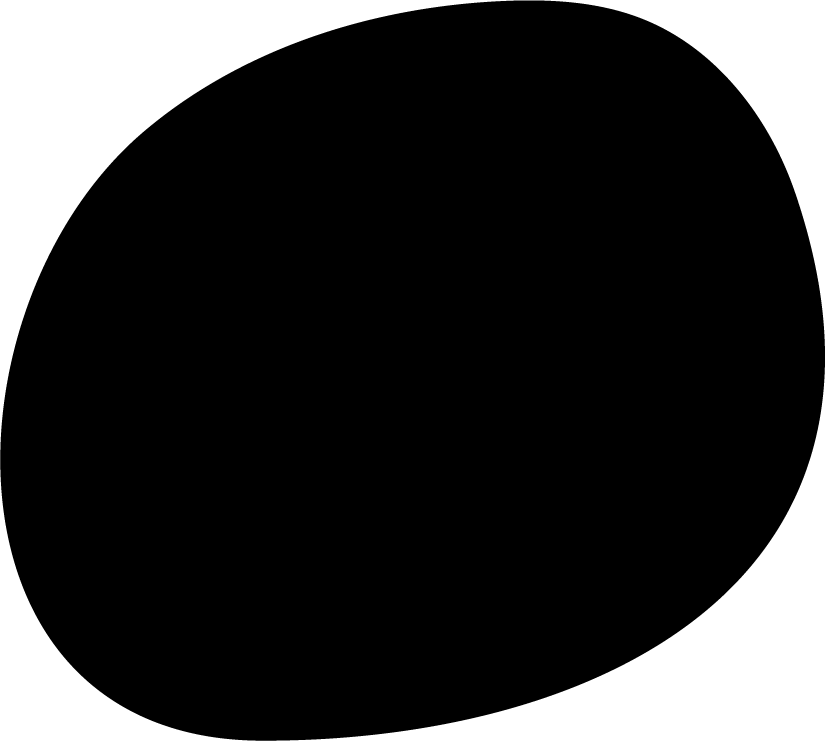 Huom!
Myös se on vastaus, ettei tietoa löytynyt!
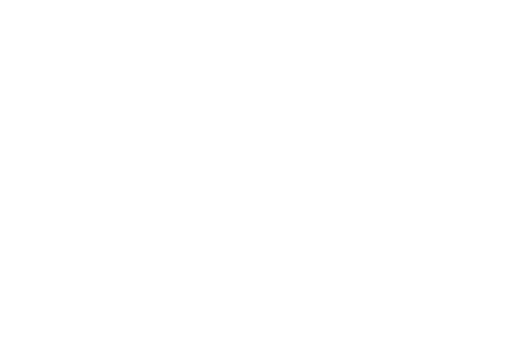 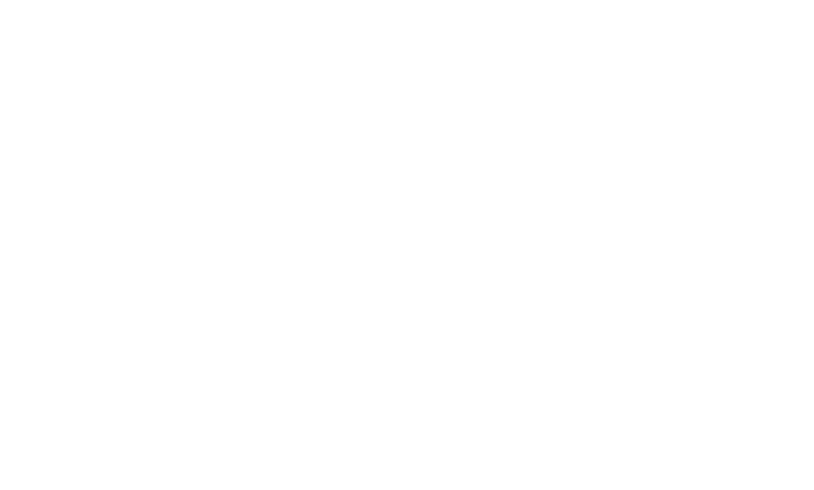 Tehtävä: Vastuullisuusselvitys
Ilmasto: Millä sanoilla yritys kertoo sen aiheuttamien päästöjen määrästä? Kopioi yrityksen kertoma tieto vastaukseen (max. 4 lausetta).
Ympäristö: Millä sanoin yritys kertoo käyttämiensä materiaalien ympäristöystävällisyydestä? 
Ihmisoikeudet: Onko yritys sitoutunut elämiseen riittävien palkkojen edistämiseen sen tuotantoketjussa? Kopio yrityksen kertoma tieto vastaukseen.
Läpinäkyvyys: Missä yrityksen tuotteet on valmistettu? Kopio yrityksen kertoma tieto vastaukseen.
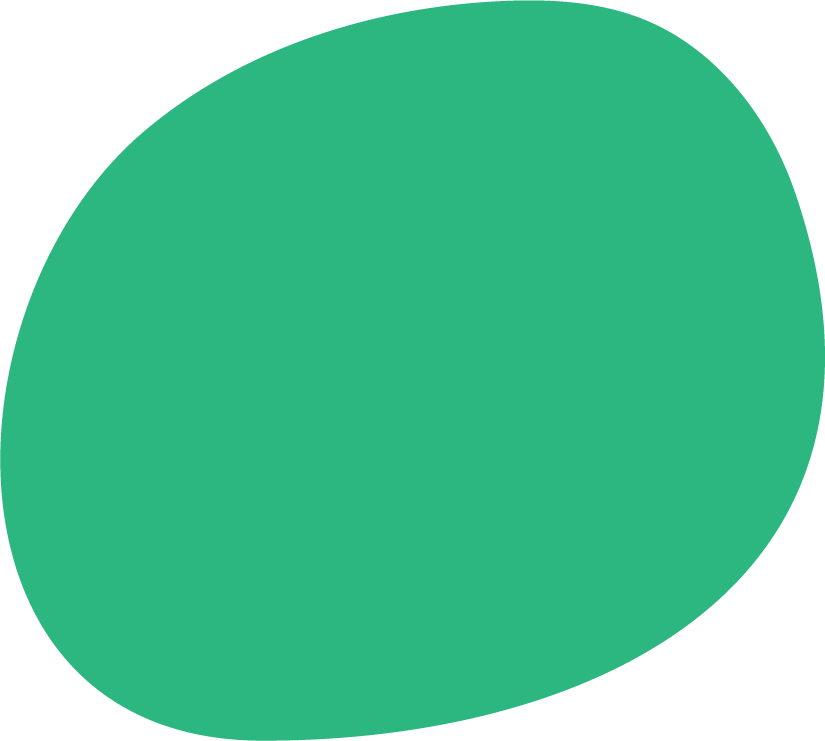 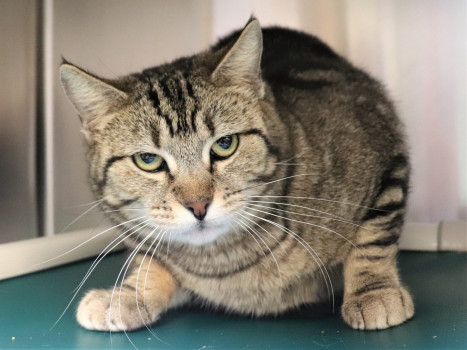 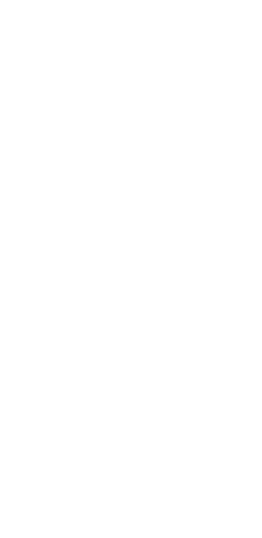 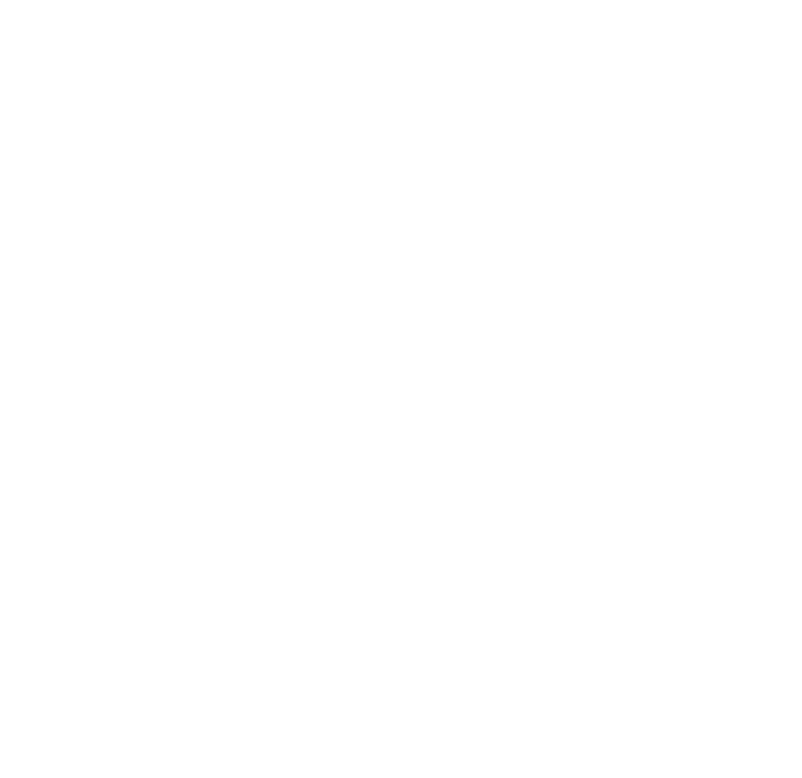 Tehtävä: Mistä / miten etsiä?
Brändin tai yrityksen verkkosivut: 
→ Vastuullisuus / Sustainability (ylävalikossa tai aivan sivujen alaosassa)

Googlaamalla brändin nimi +
sustainability / vastuullisuus
sustainability report / vastuullisuusraportti
emissions  / päästöt
carbon footprint / hiilijalanjälki
supplier list (tehdaslista)
materials / raw materials / materiaalit / raaka-aineet
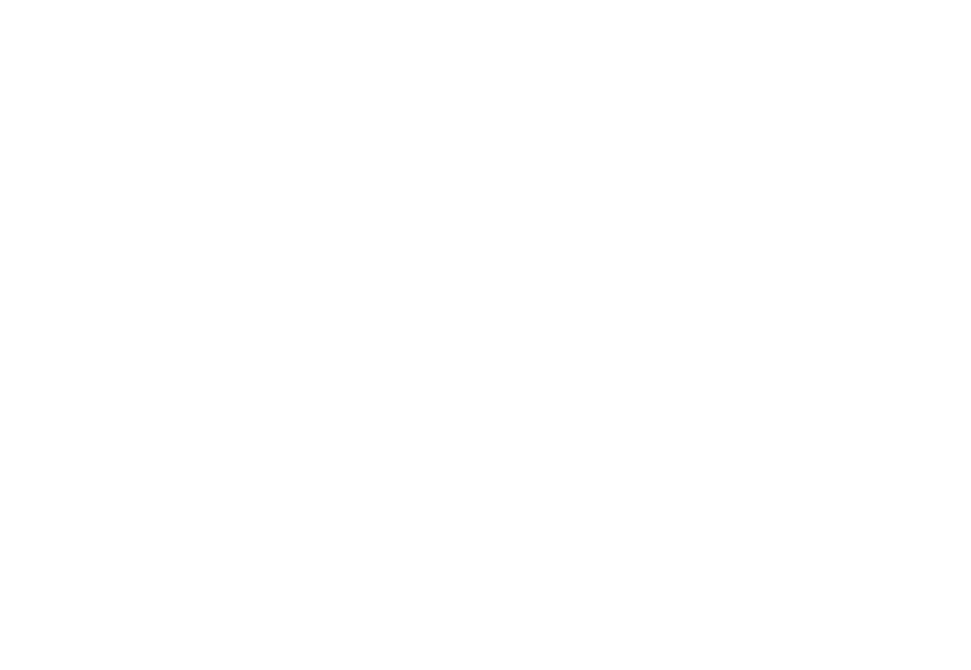 Miltä tehtävää tuntui tehdä?
Oliko tietoa helppo löytää?
Kertoivatko yritykset selkeästi vastuullisuudesta?
Tehtävän purku:
Yritysvastuu, 
kestävä kuluttaminen &
aktiivinen kansalaisuus
Kenen vastuulla muutos?
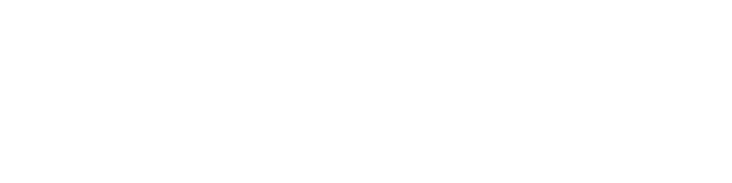 Yritykset
Yksilö
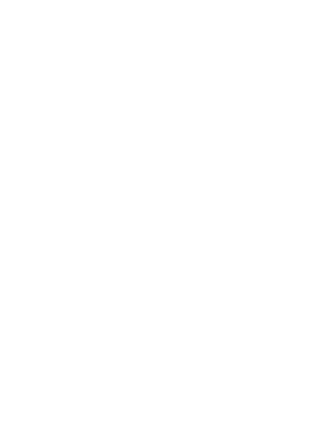 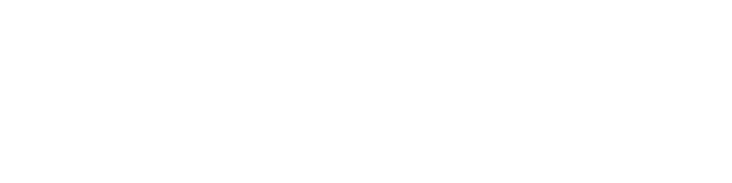 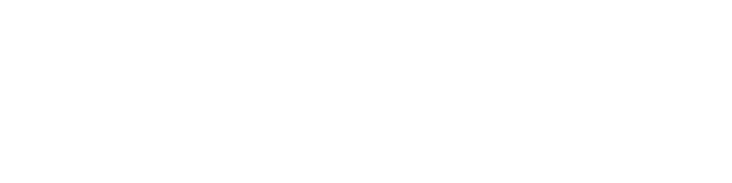 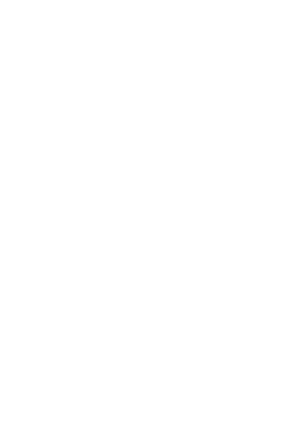 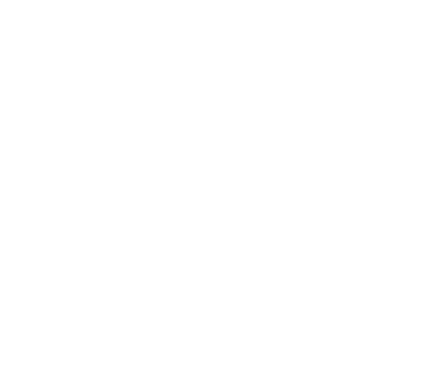 Sääntely
[Speaker Notes: Kenen on vastuu?]
Miten voin
vaikuttaa?
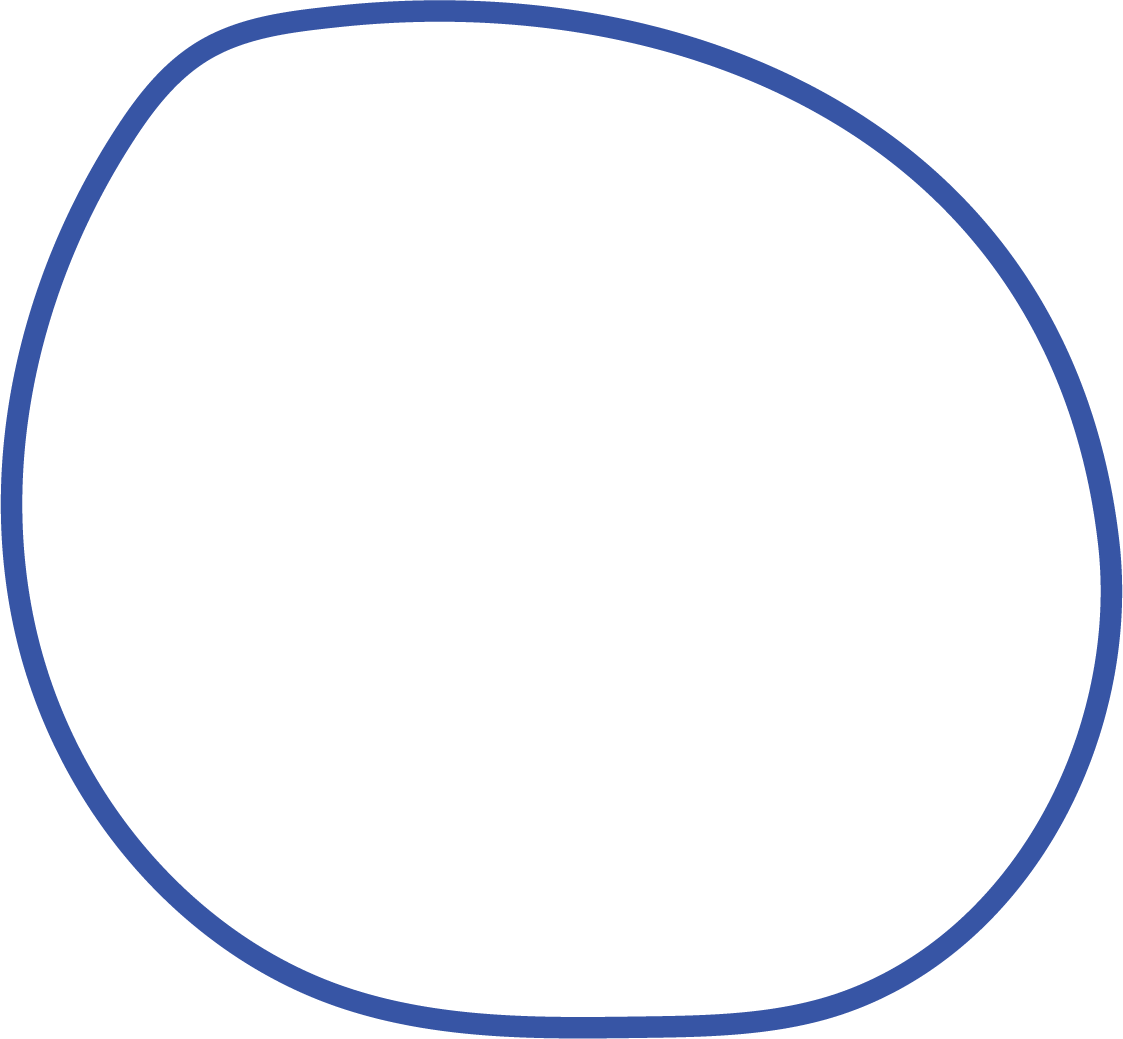 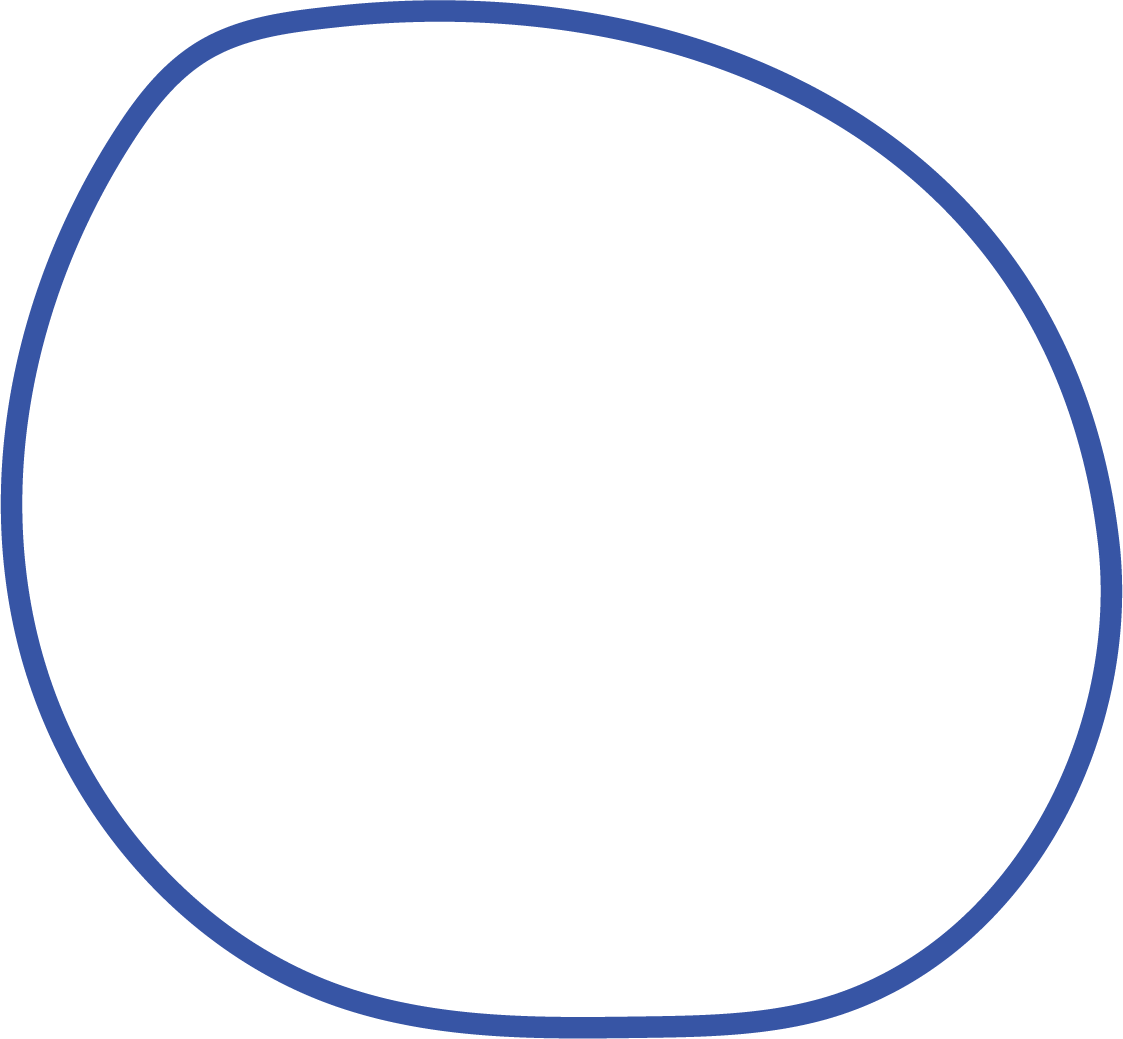 Kansalaisaktivismi
Kuluttaminen
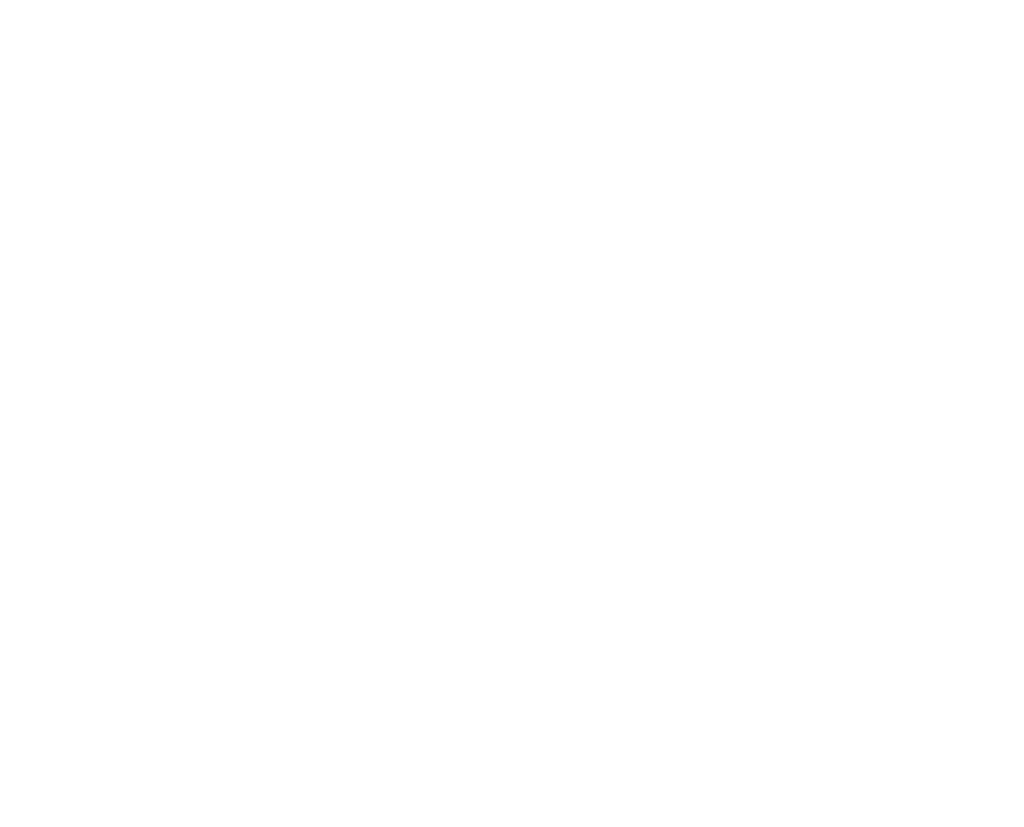 Mitä kansalaisaktivismi on?
Kasvata tietoa: lue kirjoja, kuuntele podcasteja ym.
Päivitä some
Jaa ajatuksia!
Murra normeja
Kiritä yrityksiä
Muista levätä!
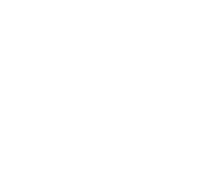 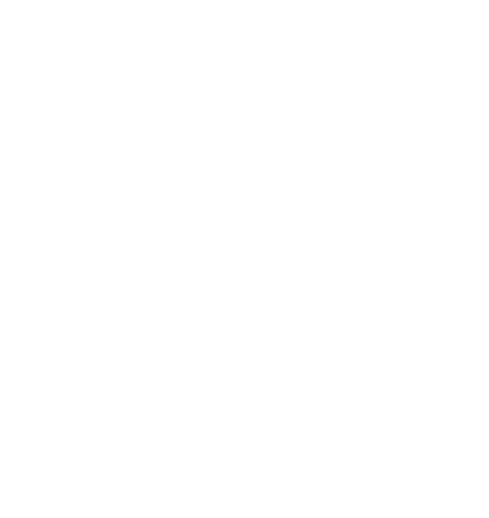 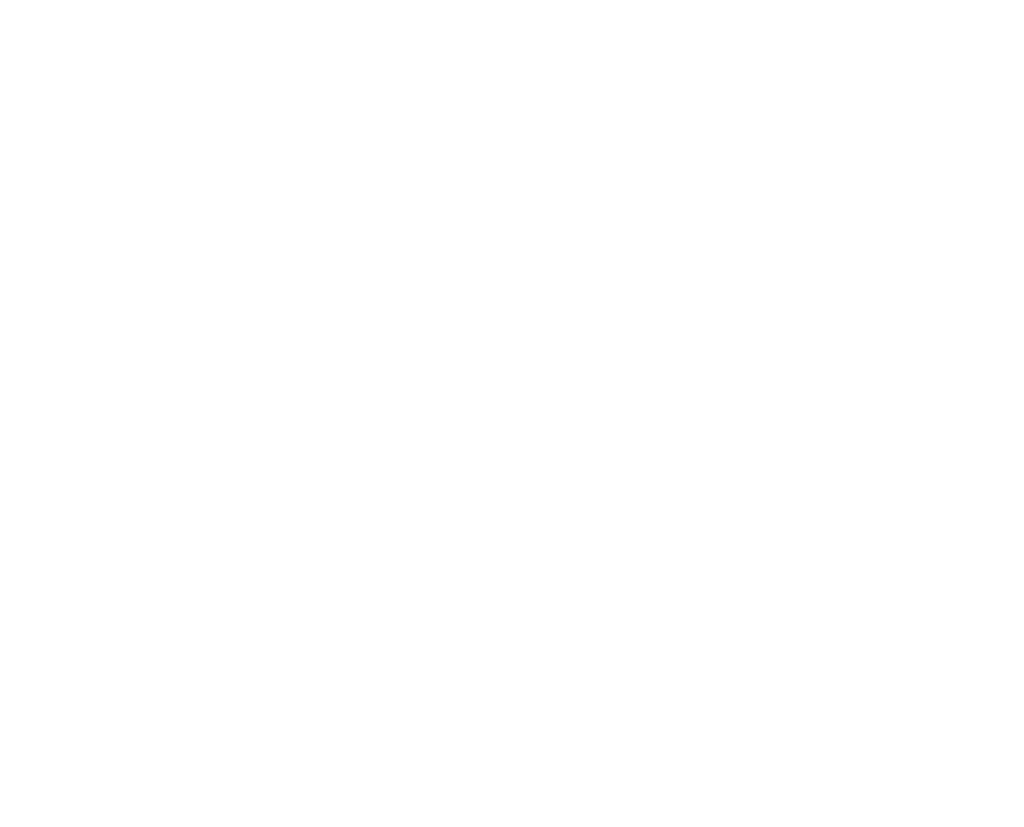 Minkä konkreettisen vaikuttamisteon voit tehdä seuraavaksi?
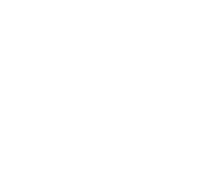 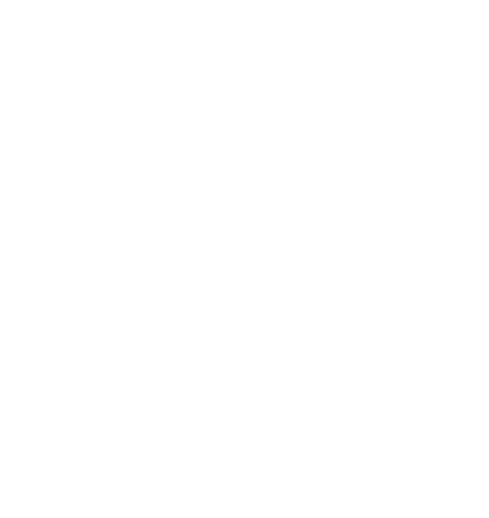 Juttele kaverin kanssa

Opitko uutta? 
Mikä oli yllättävintä? 
Mikä oli jo tuttua?
Mikä fiilis?
Opin uutta työpajan aikana.
 👍KYLLÄ			👎EI
Mikä fiilis?
Ymmärrän paremmin, miten voin itse vaikuttaa.
👍KYLLÄ			👎EI